Sedimentary and Metamorphic Rocks
Chapter 6
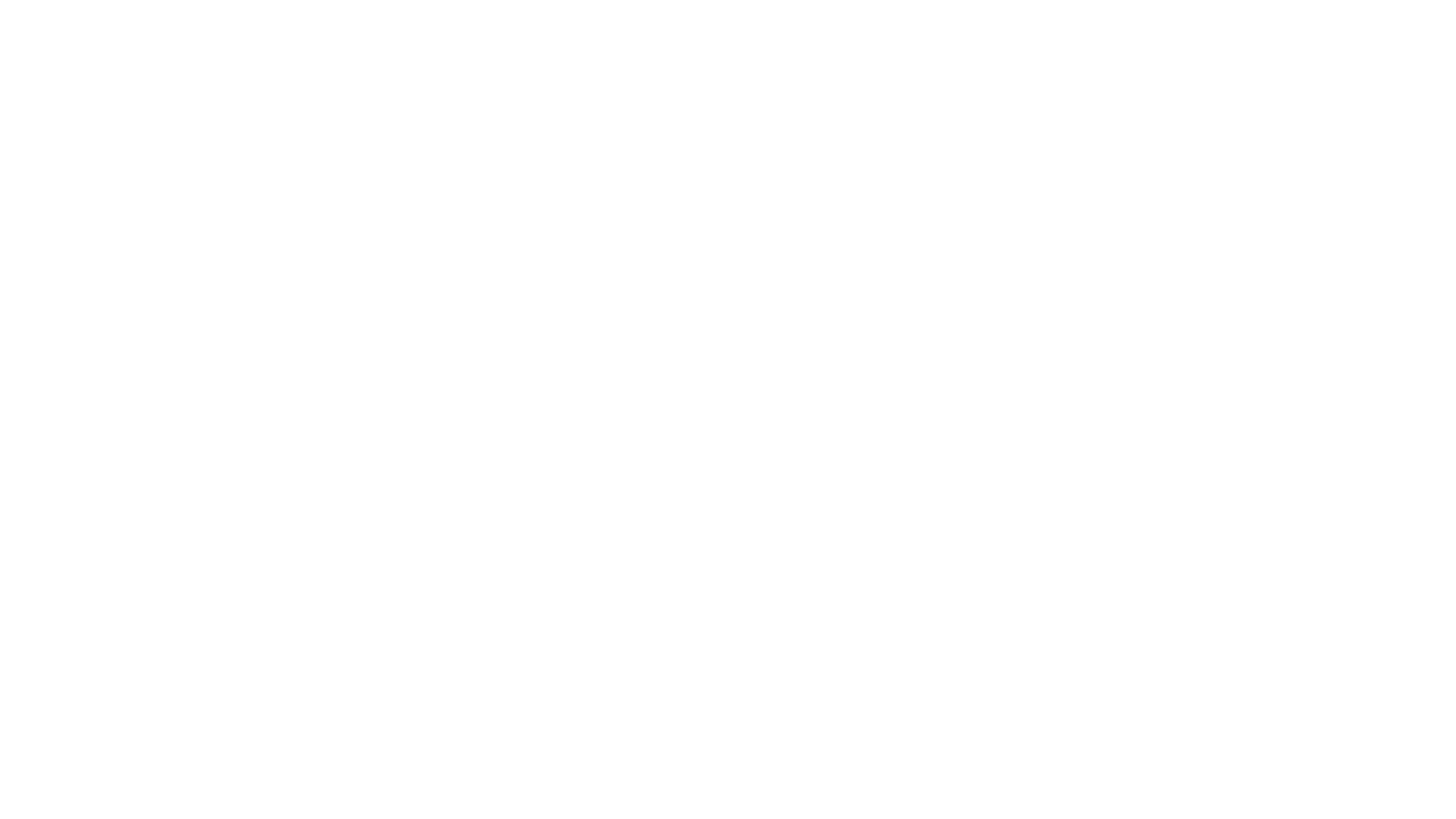 Formation of Sedimentary Rocks
Sediments: Small pieces of rocks that are moved and deposited by water, wind, glaciers, gravity.
Weathering refers to the breaking of rock into smaller and smaller pieces.  There are two common types of weathering:
Two Types:
Chemical: changes the actual chemical composition of the rock.
Physical: no change in composition; only a change in size.
Formation of Sedimentary Rocks Continued
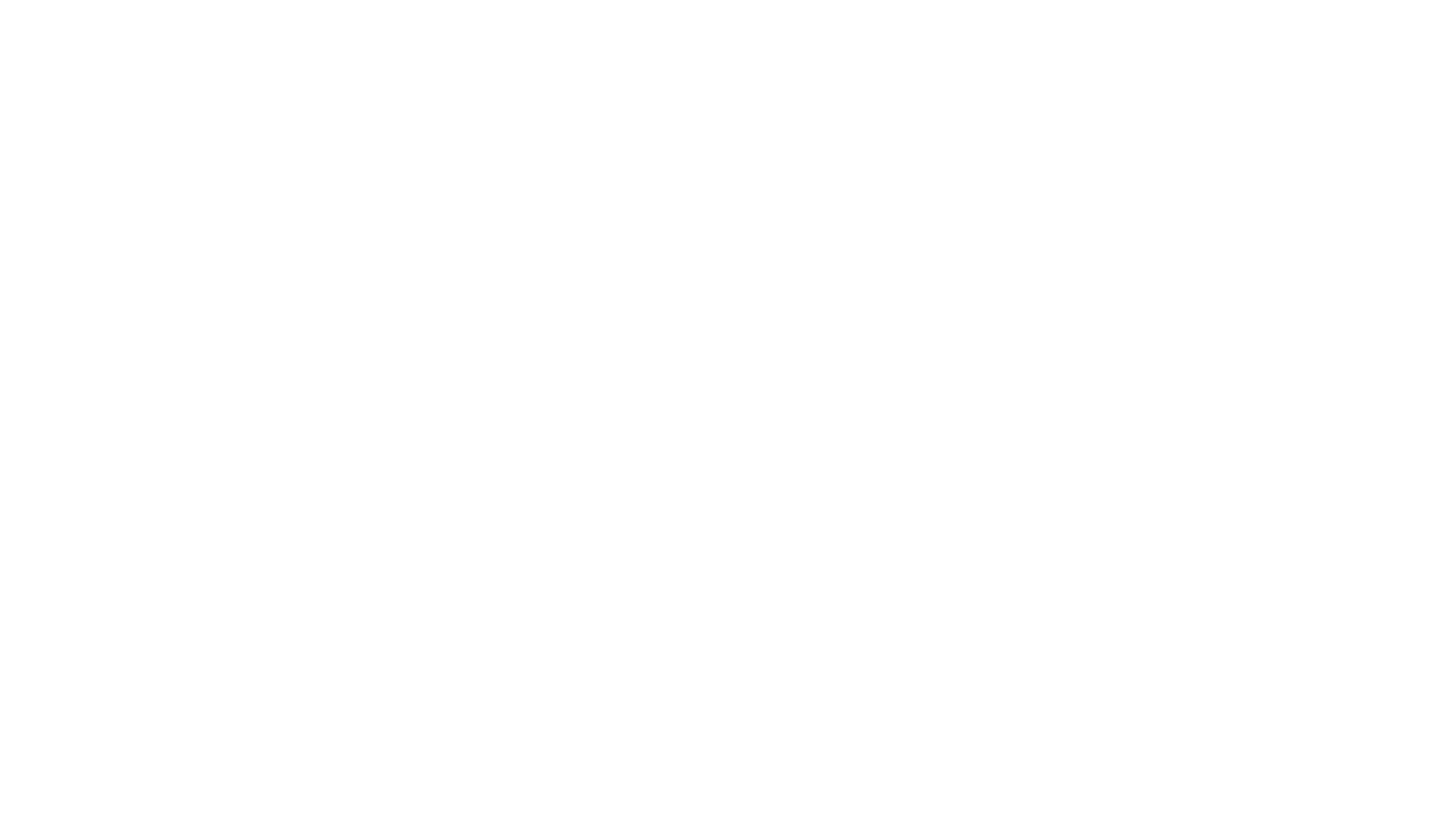 Lithification is the physical and chemical processes that transform sediments into sedimentary rocks.
Lithify comes from the Greek word lithos, which means stone.
Lithification begins with compaction
The weight of overlying sediments forces the sediment grains closer together.
Cementation also binds grains together. 
Cementation occurs when the mineral growth glues sediment grains together into solid rock.
Lithification
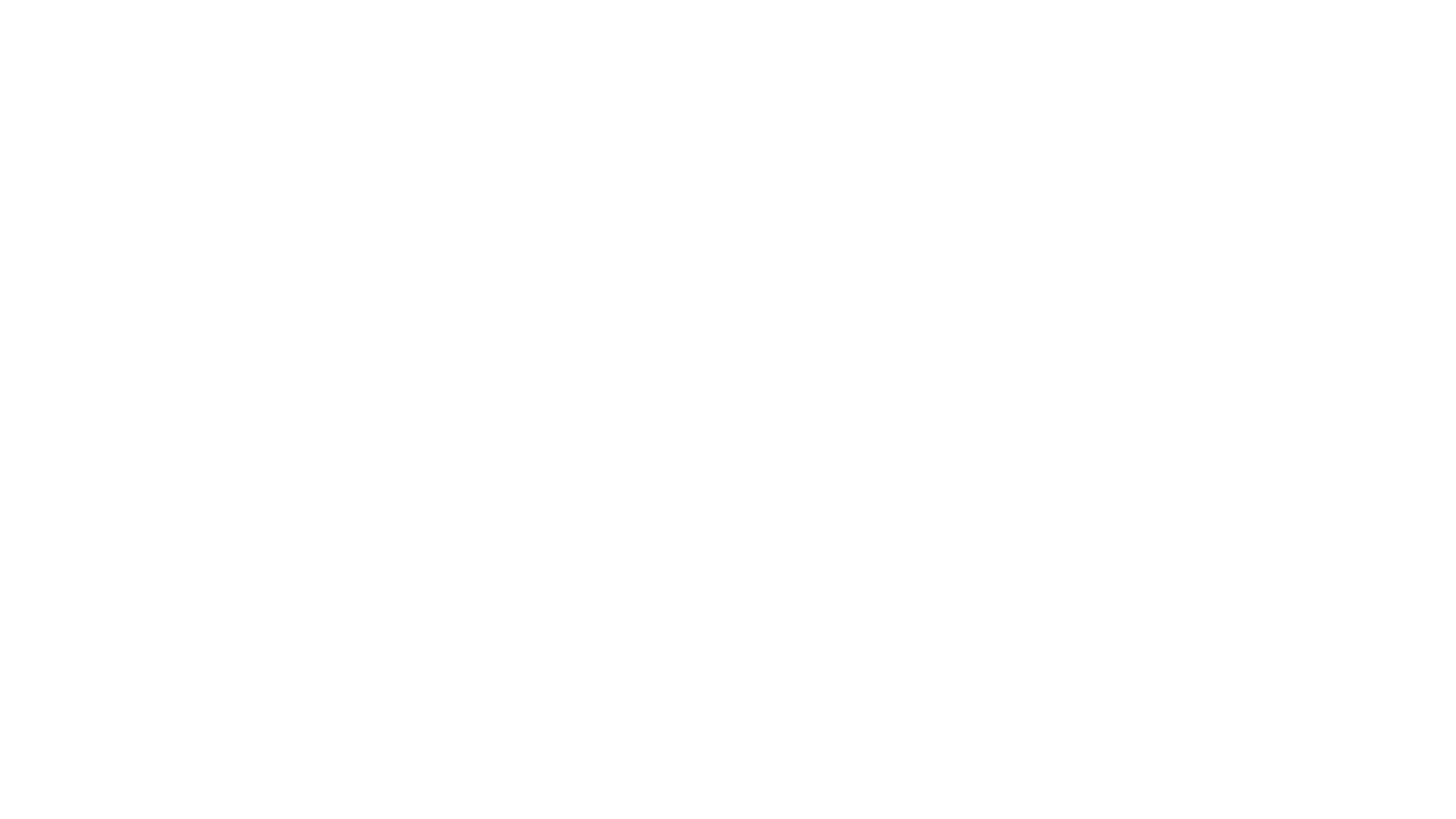 Sedimentary Features
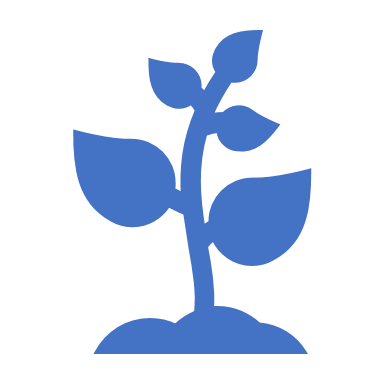 Bedding: horizontal layering 
Two types:
Graded-bedding: bedding in which the particle sizes are lighter and finer towards the top layers
Cross-bedding: bedding occurs at angles to each other
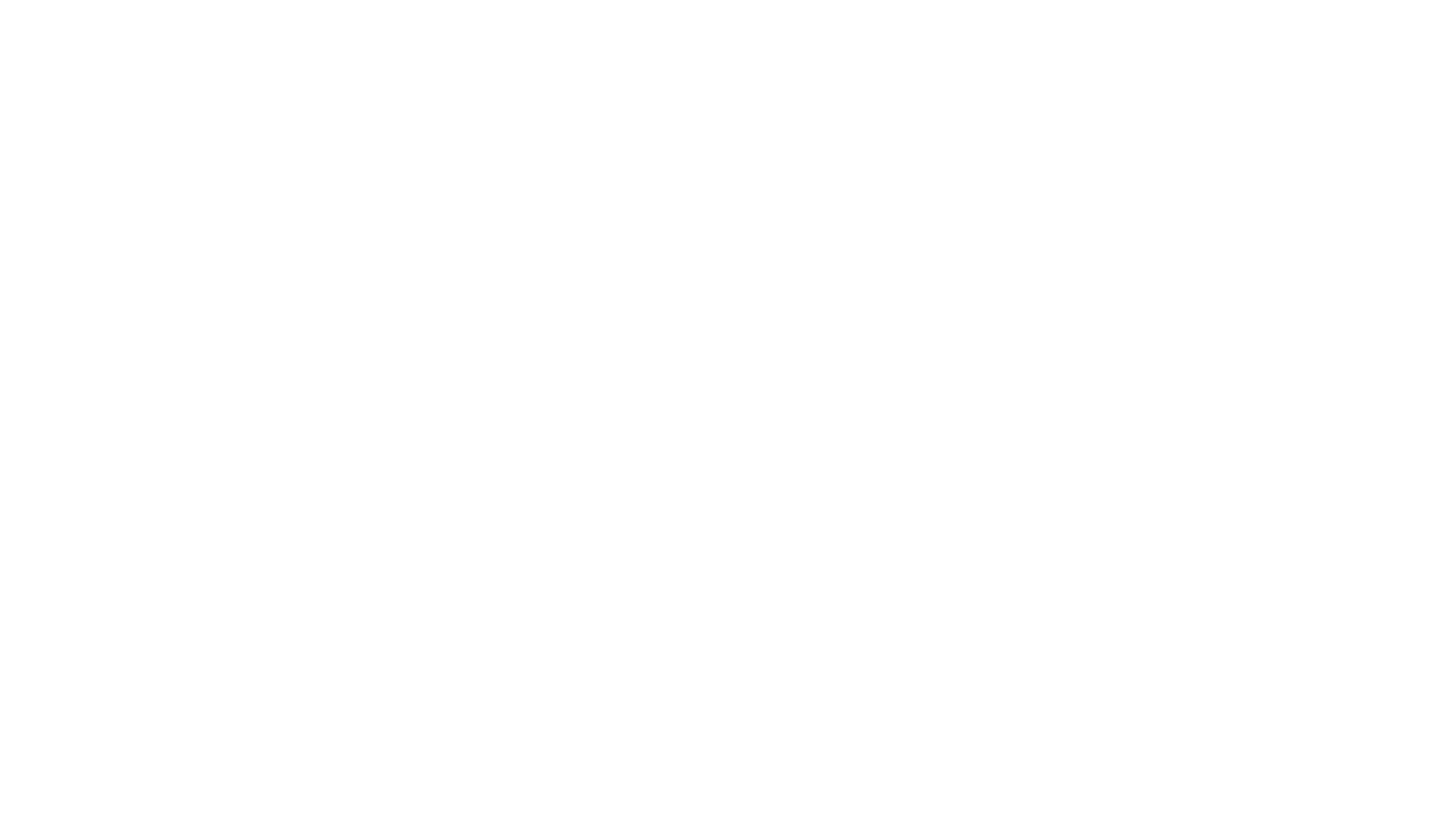 Sedimentary rocks give us a “snap shot” view of the organisms that lived in the past and the environmental conditions they experienced.  Some sedimentary rocks are used for fuel (coal), fertilizers, cement, and building materials.
Importance of Sedimentary Rocks
Weathering, ___________________, deposition, and _____________ form sedimentary rocks.
Sediments are lithified into rock by _________________ and ____________________
Fossils are preserved in sedimentary rocks
Sedimentary rocks might contain features such as horizontal bedding, ____________________________, and ripple marks.
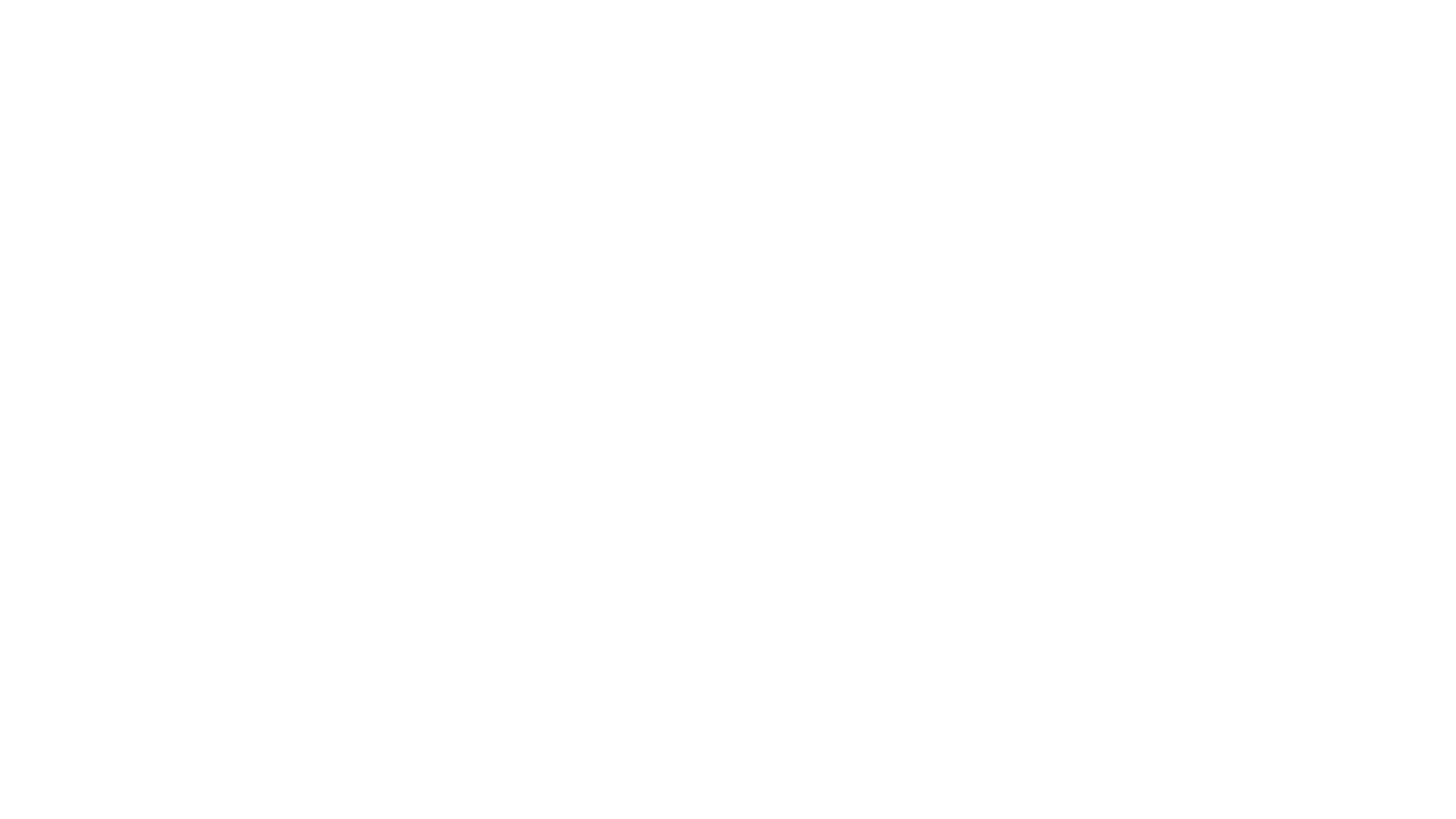 6.1 Review
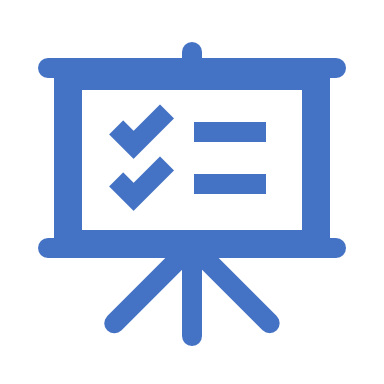 [Speaker Notes: Erosion; lithification
Cementation; compaction
Cross bedding]
Clastic sedimentary rocks are the most common sedimentary rocks.
Formed from abundant deposits of loose sediments that accumulate on Earth’s surface.
Clastic comes from the Greek klastos, meaning broken.
6.2: Types of Sedimentary Rocks
Coarse-grained rocks: sedimentary rocks consisting of gravel-sized rock and mineral fragments
Medium-grained rocks: sedimentary rocks that contain sand-sized rock and mineral fragments 
Porosity: percentage of open spaces between grains in a rock
Fine-grained rocks: sedimentary rocks that consist of silt- and clay-sized particles
Evaporites: layers of chemical sedimentary rocks that form when concentrations of dissolved minerals in a body of water reach saturation due to the evaporation of water
[Speaker Notes: What does BIO MEAN?]
6.3 Metamorphic Rocks
Metamorphic textures
Grades of Metamorphism
Types of Metamorphism
The Rock Cycle:The continuous changing and remaking of rocks
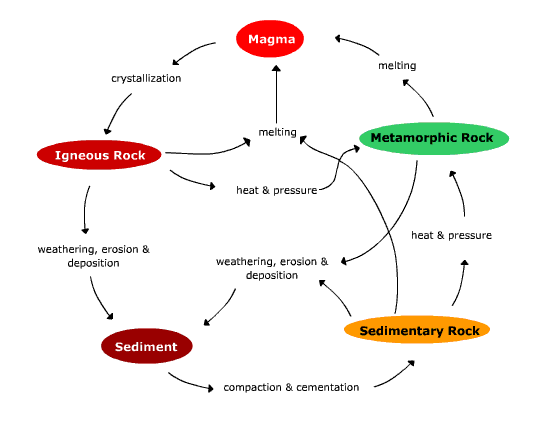 [Speaker Notes: Worksheet HW for Standard]
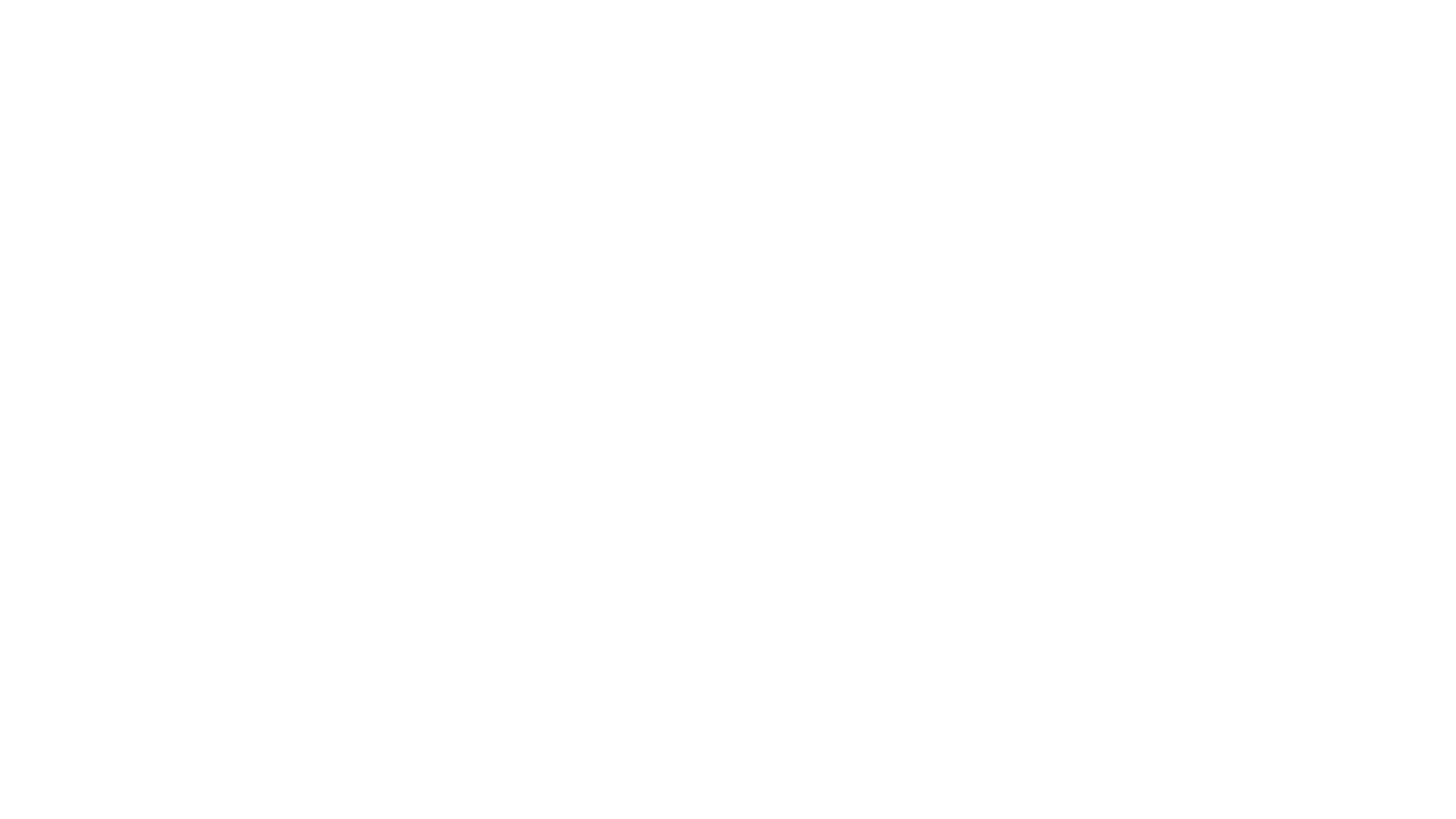 Summary
3 main types of metamorphism:
Regional, contact, and hydrothermal
Texture of metamorphic rocks can be either foliated or nonfoliated
During metamorphism, new minerals form that are stable under the increased temperature and pressure conditions.
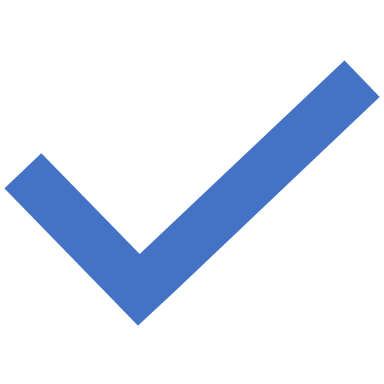